Road to a Faster Web
https://geek.hellyer.kiwi/    htttps://twitter.com/ryanhellyer/
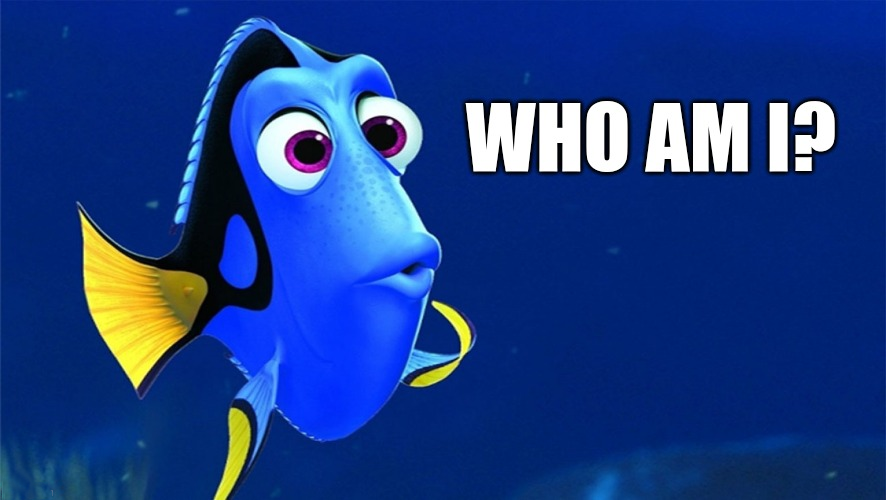 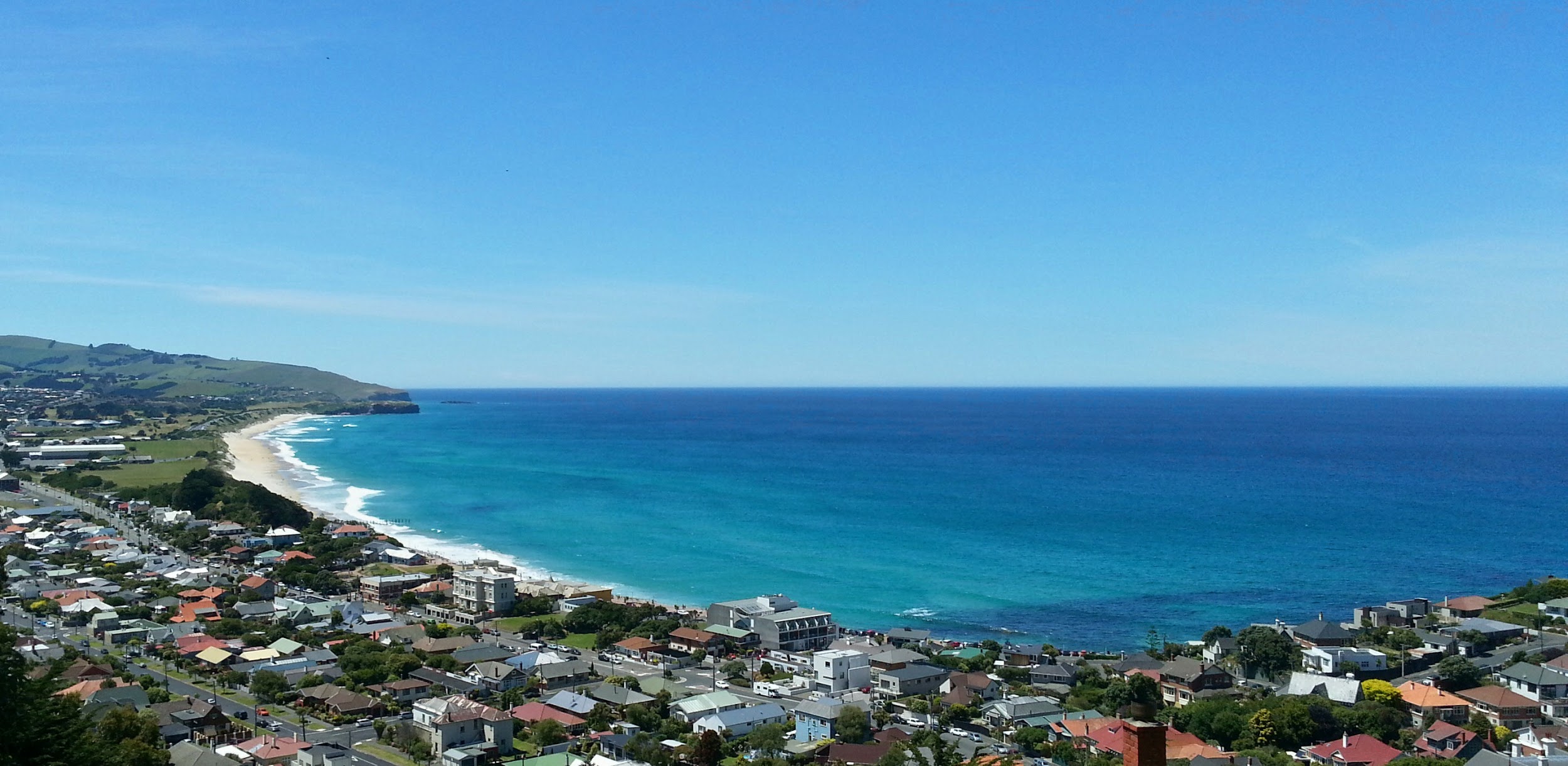 Land of the worlds worst internet
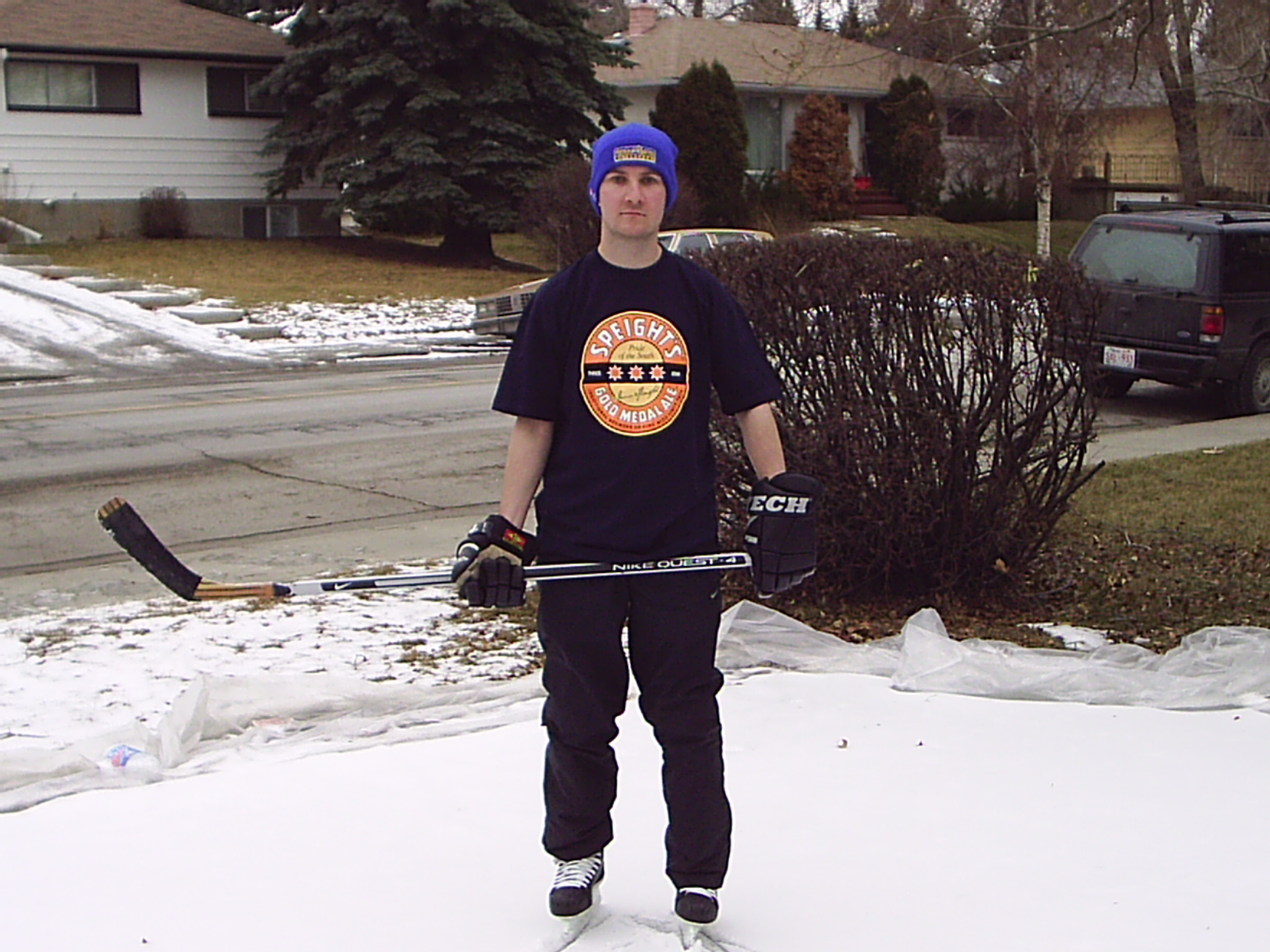 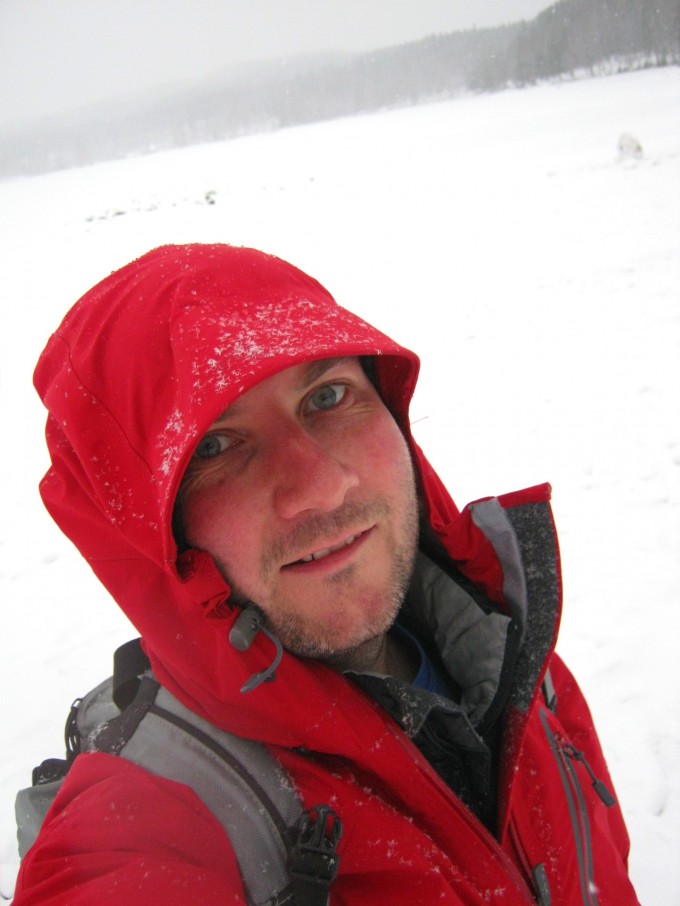 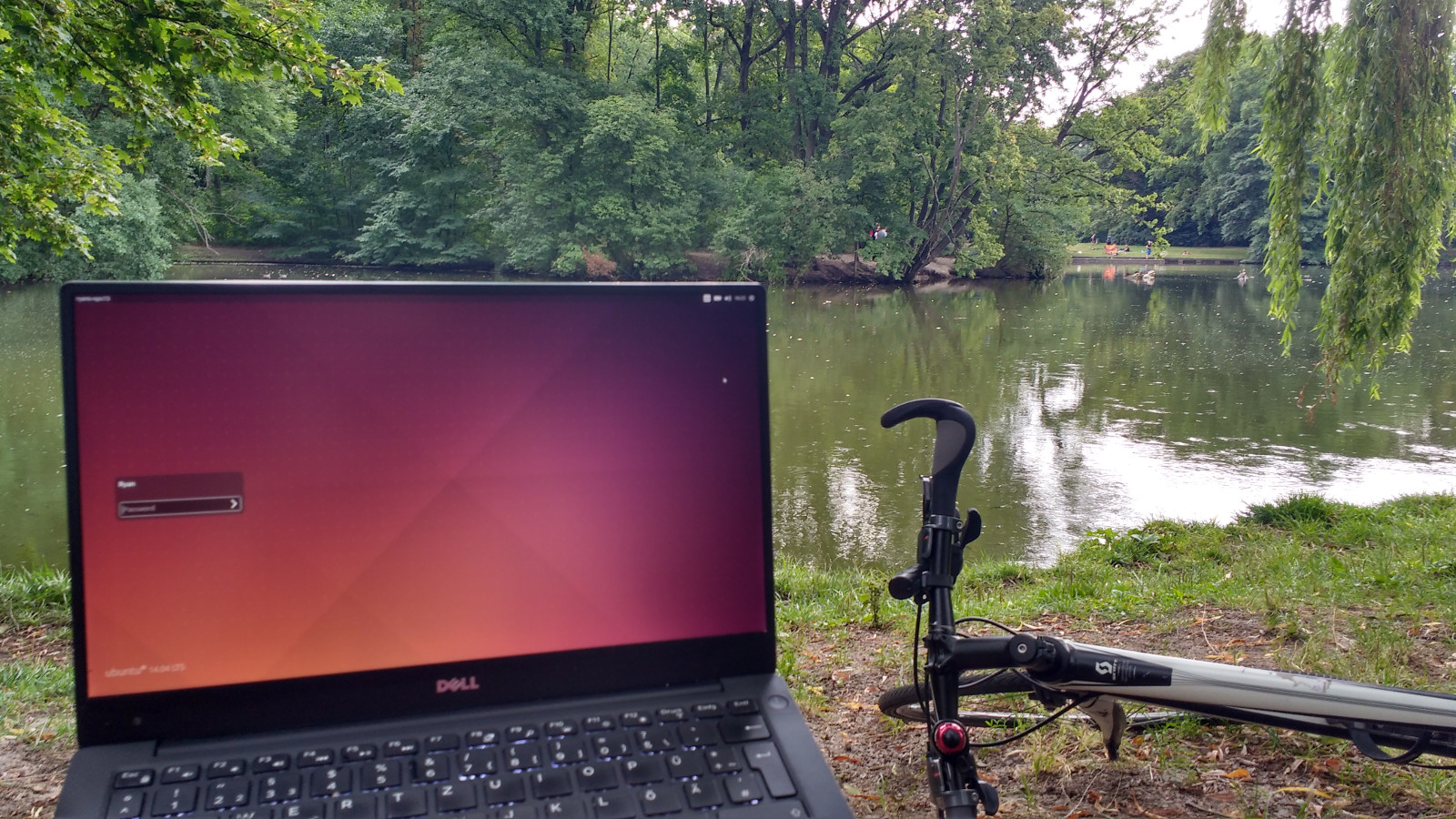 Local ice hockey club - 2006
2006 -    .html site

2007 -    WordPress
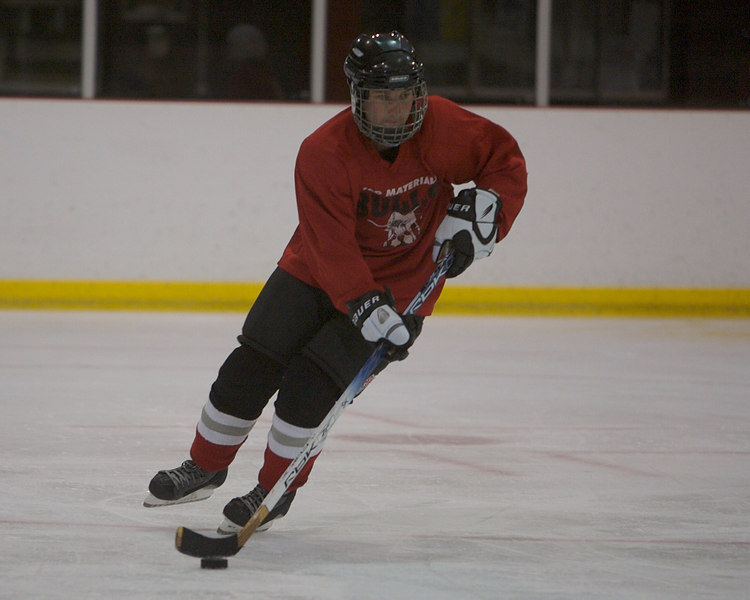 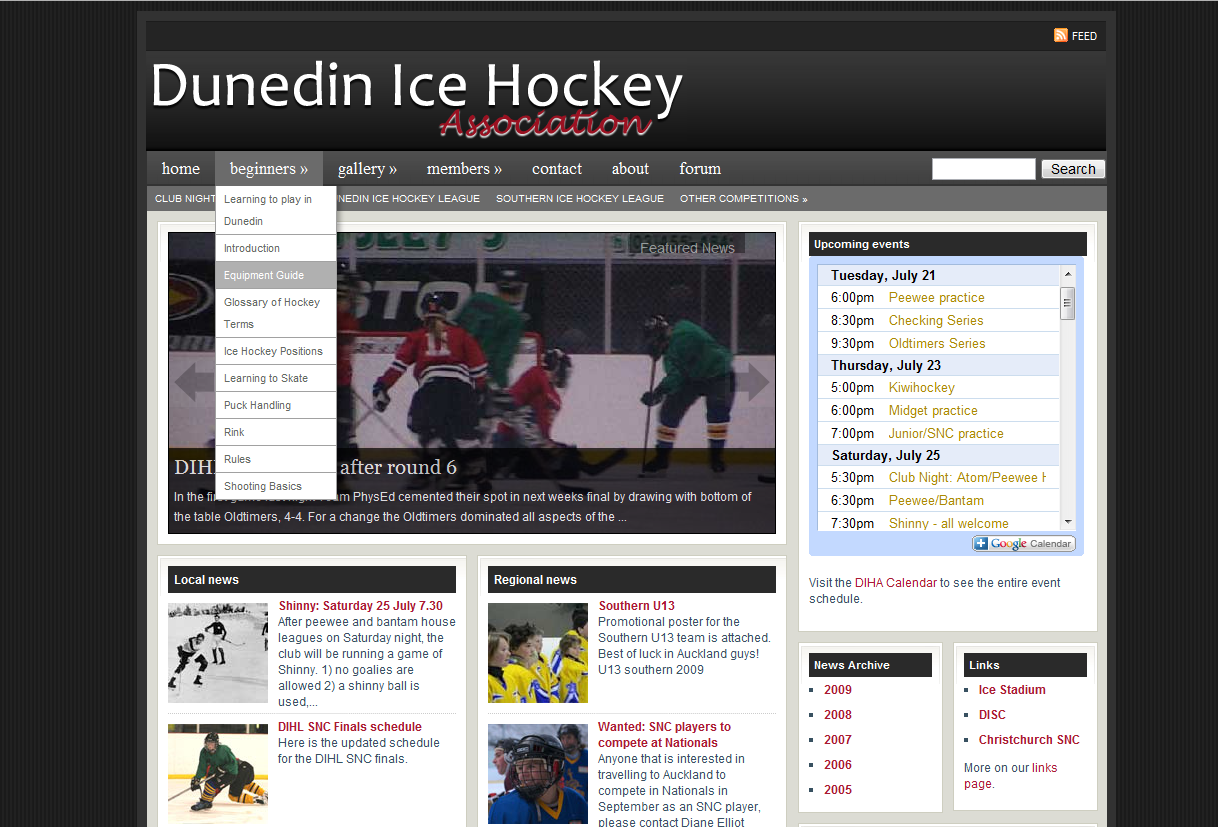 Dropdown menus in WordPress
Miriam Schwab of wpgarage.com


Choices
Apologise
Take it down
Make my own
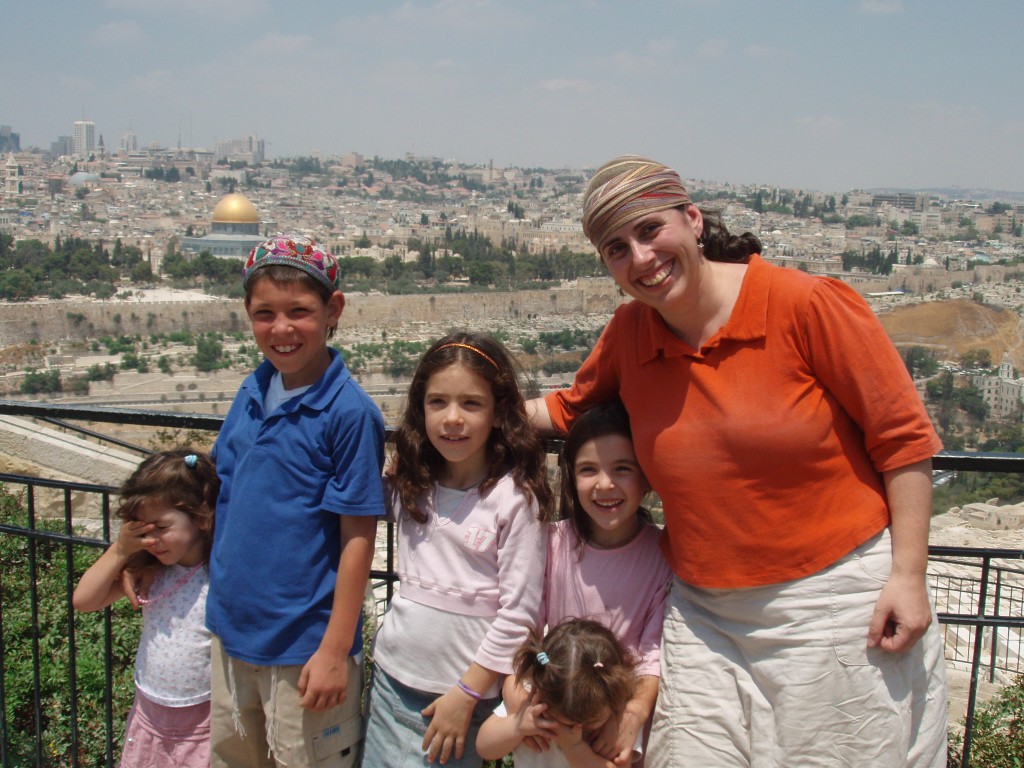 https://geek.hellyer.kiwi/    htttps://twitter.com/ryanhellyer/
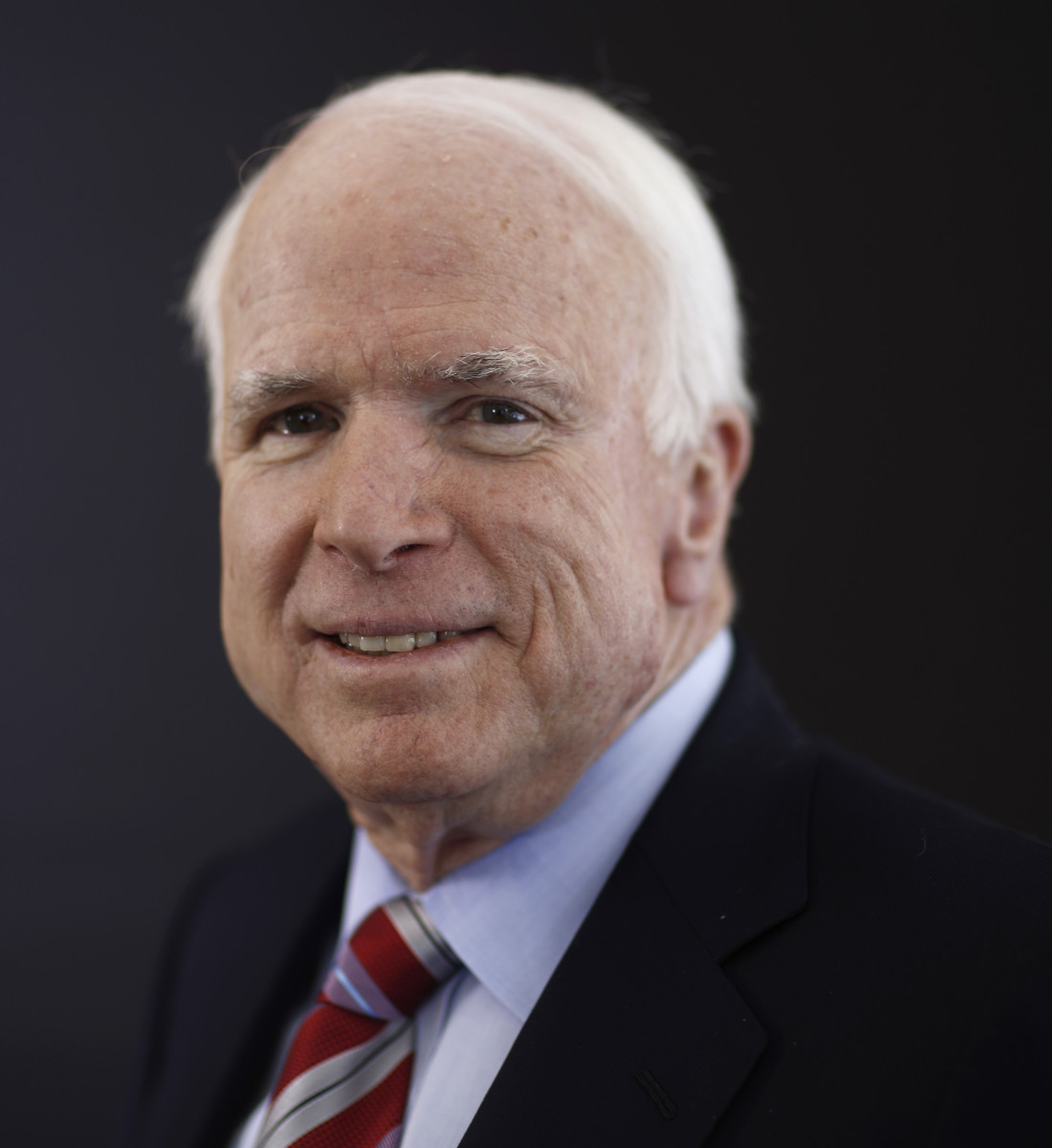 Menu plugin users …
John McCain
Nancy Cartwright (Bart Simpson)
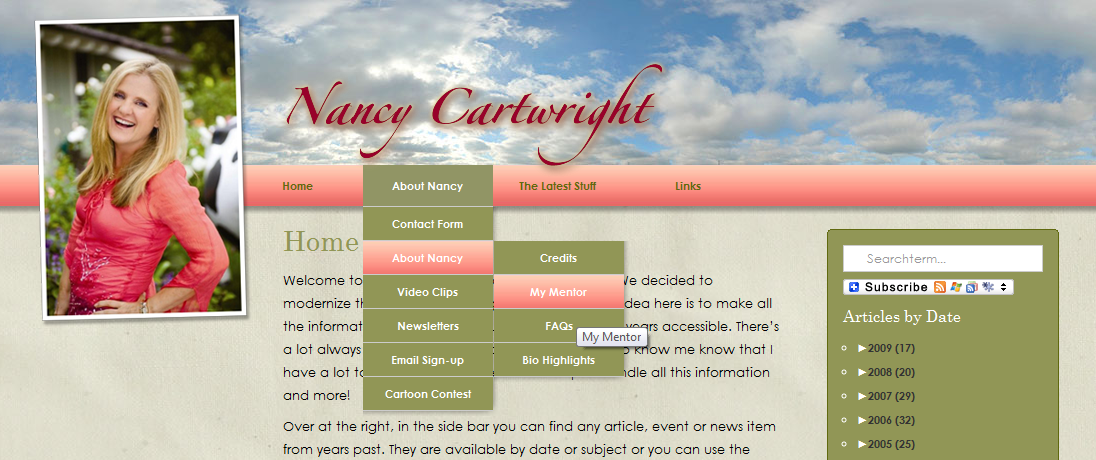 9
Scaling up client sites
Scenario
No traffic yet as not promoted
Users register, create profile page, then add their own “dream”
Potentially 100,000+ regularly updated pages, so not static page caching
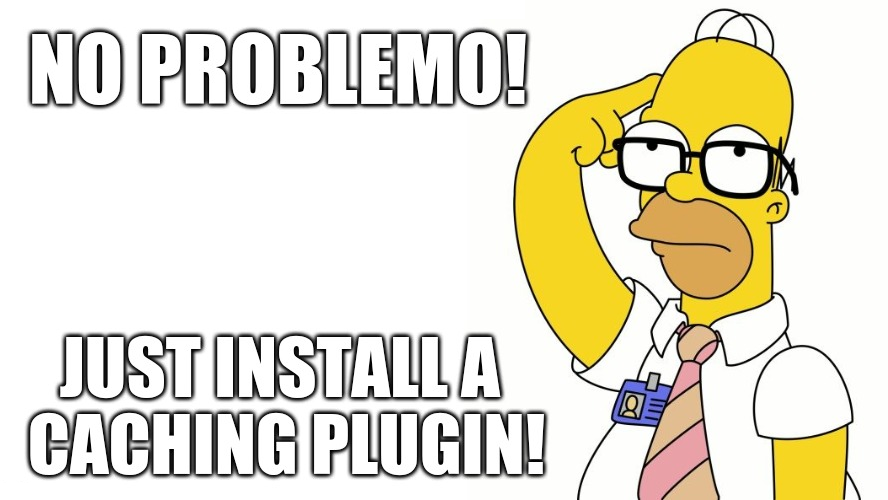 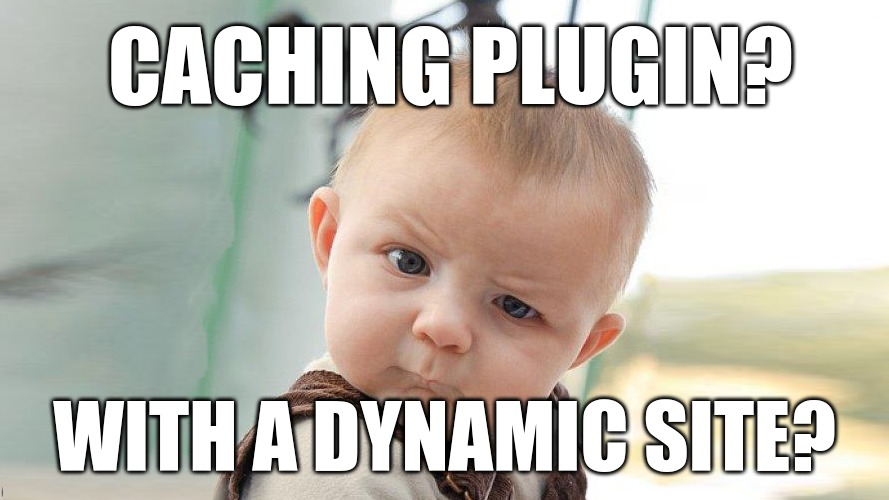 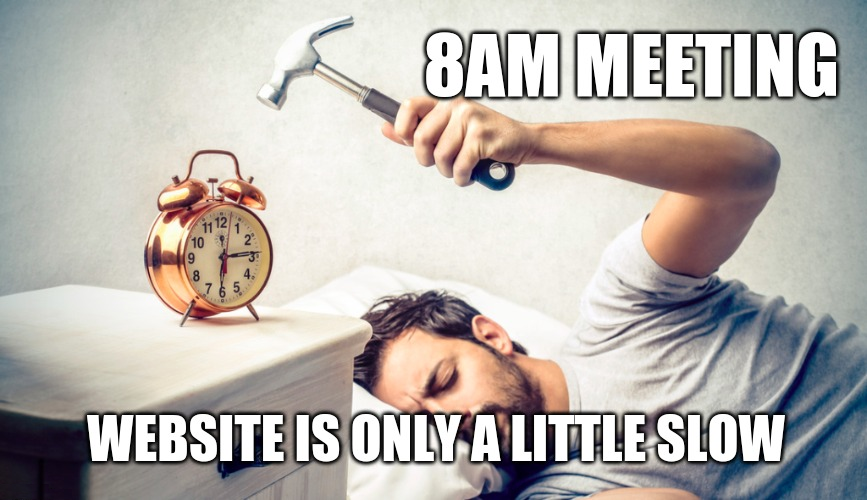 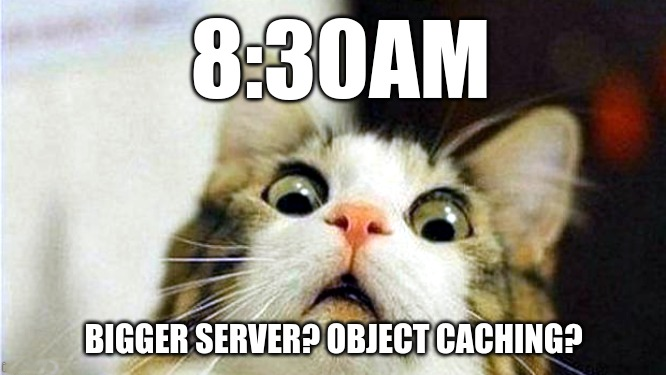 JavaScript
Force log out users

Stored cookie with username and preferred dream.

Used to display name and preferred dream even when logged out.
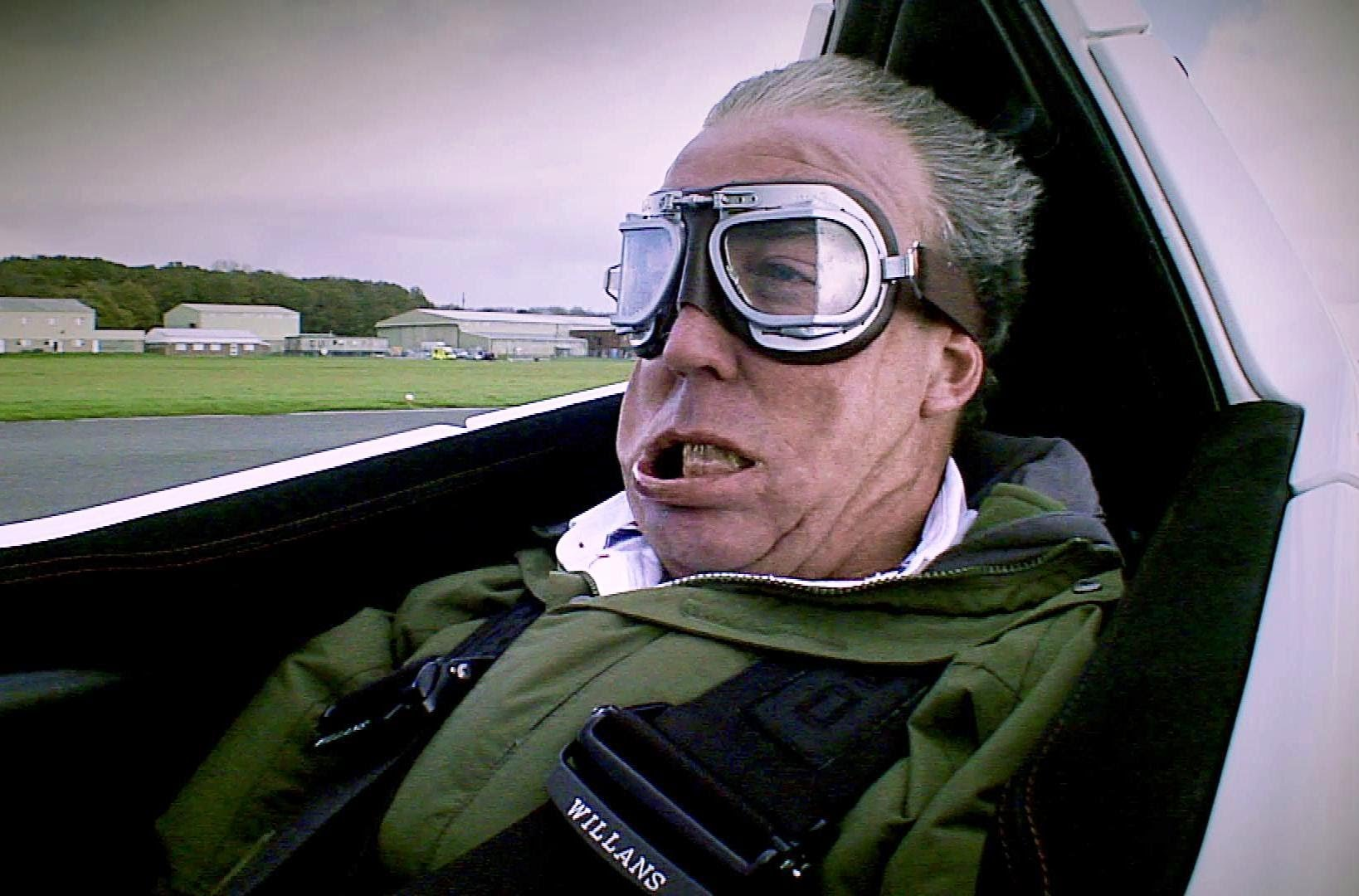 Query count … ~80 -> ~0
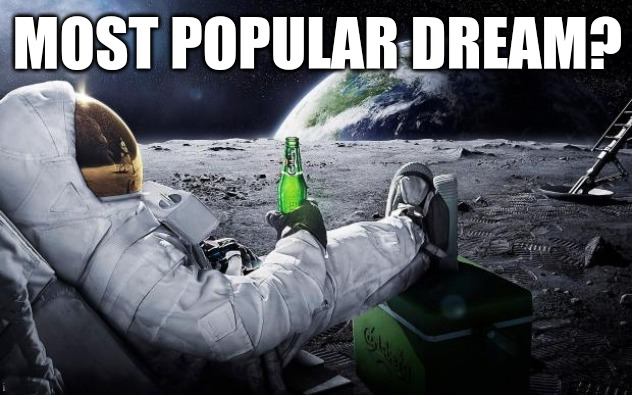 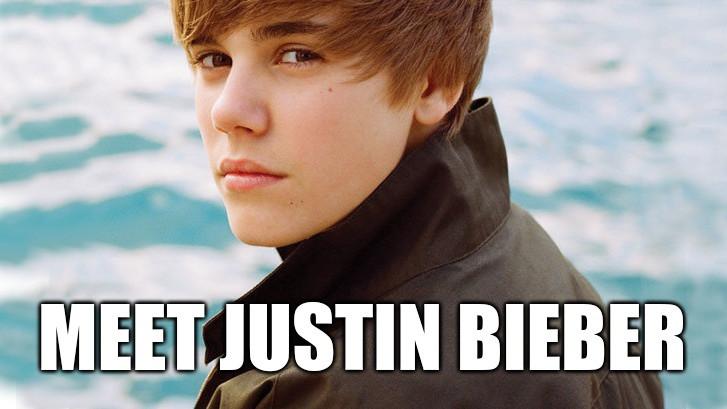 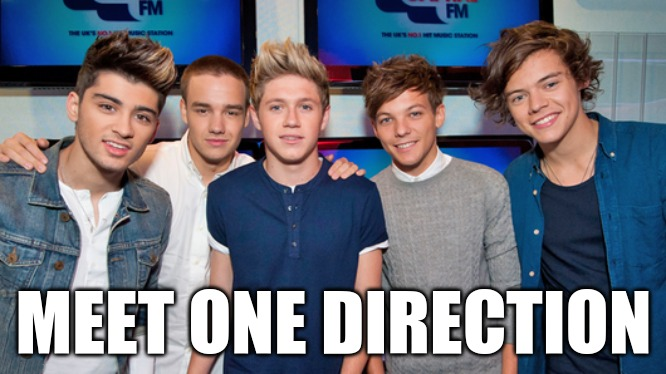 21
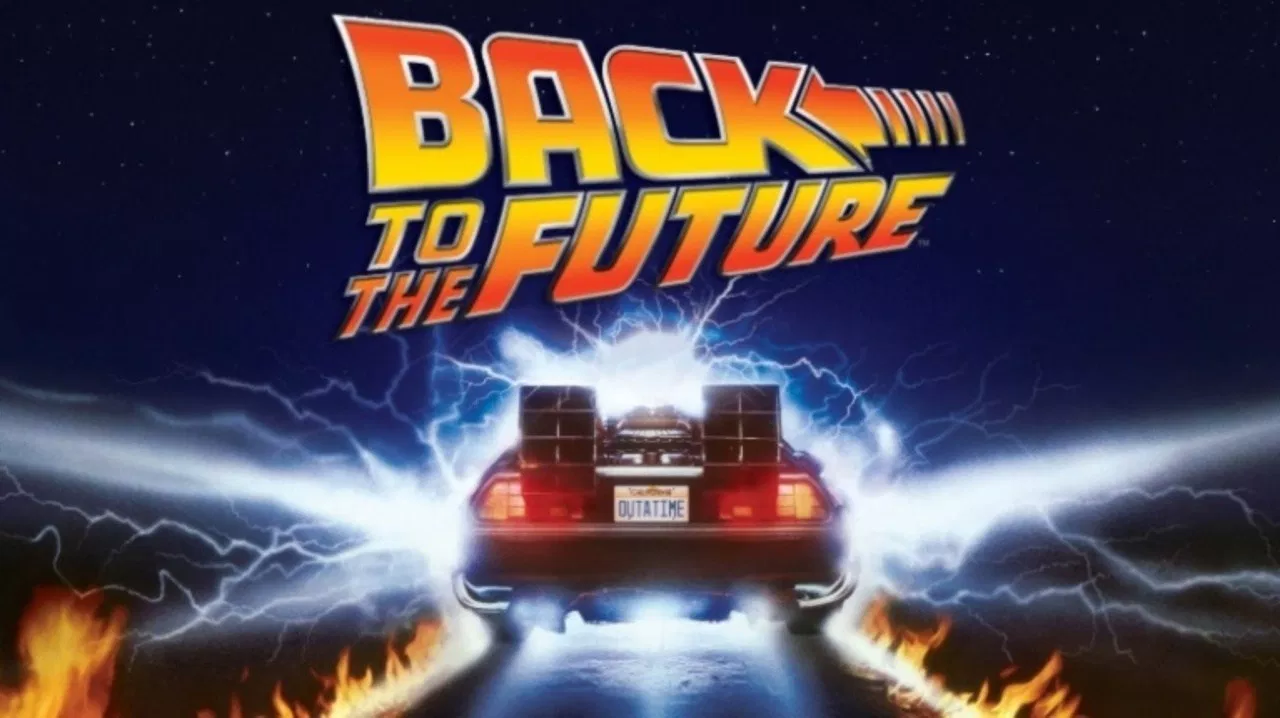 Static .html files
Cheap
Easy
Fast
Secure
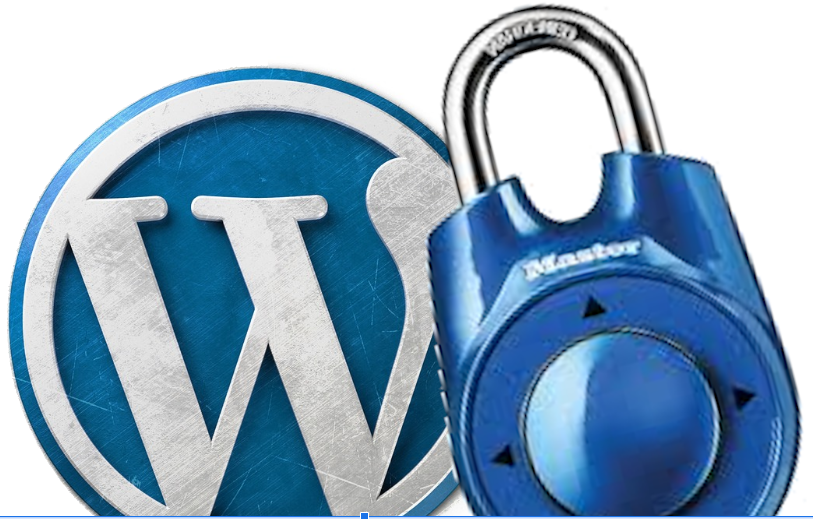 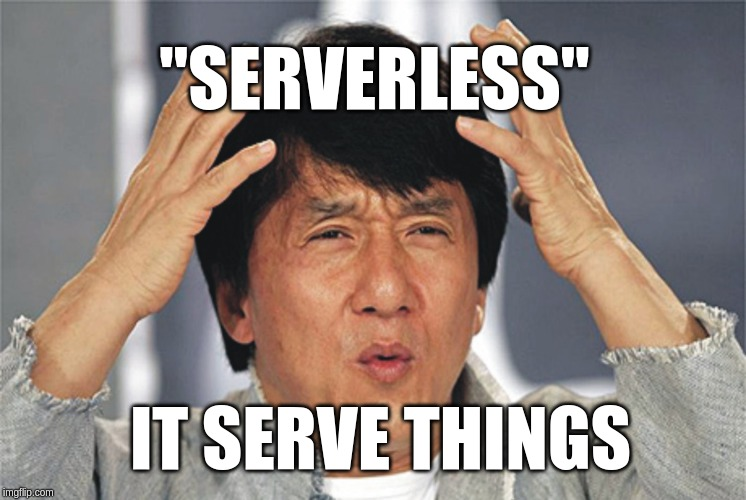 Hannah Smith
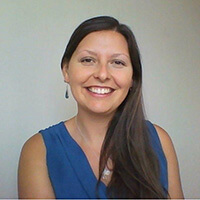 “Serverless needs a better name” - me
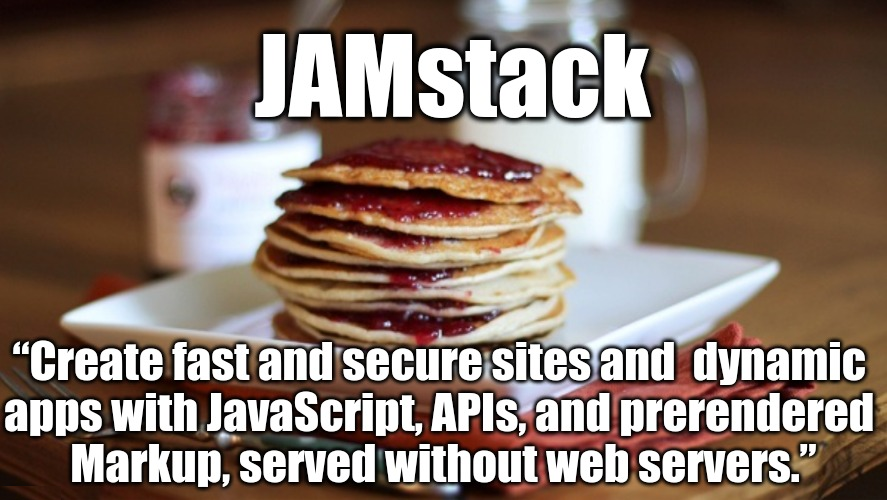 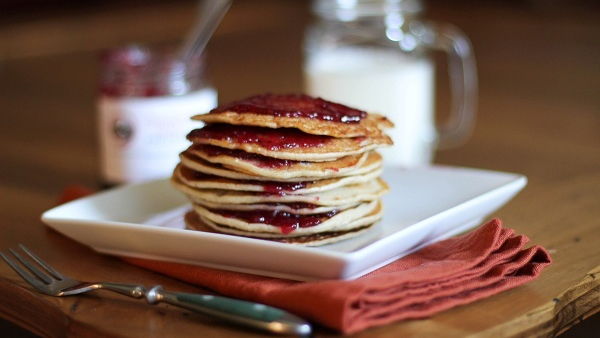 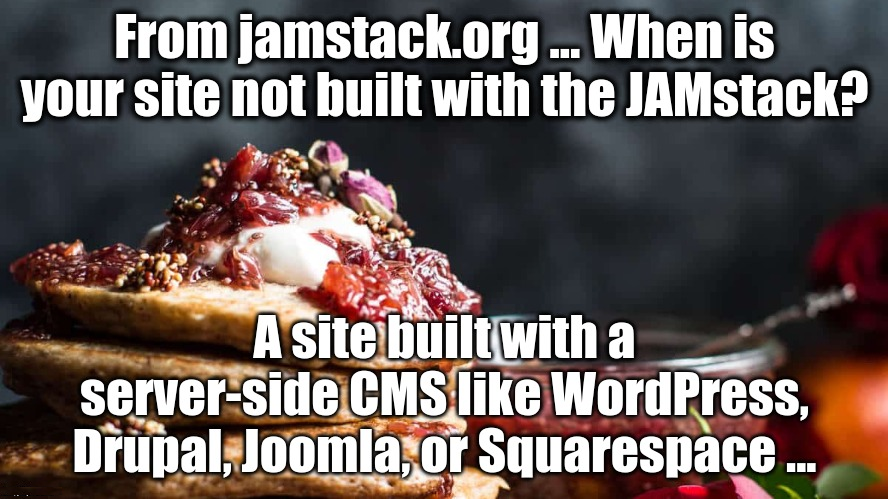 How to JAMstack WordPress?
Irish inventionWP Super Cache

WP2Static plugin
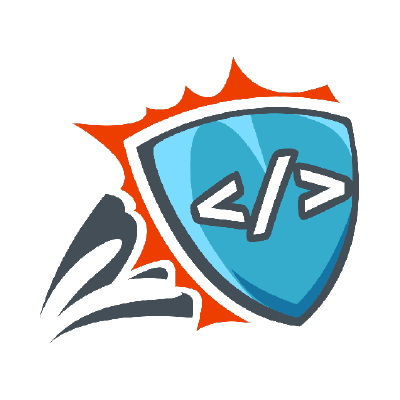 JAMstack WordPress hosts
Generate static files
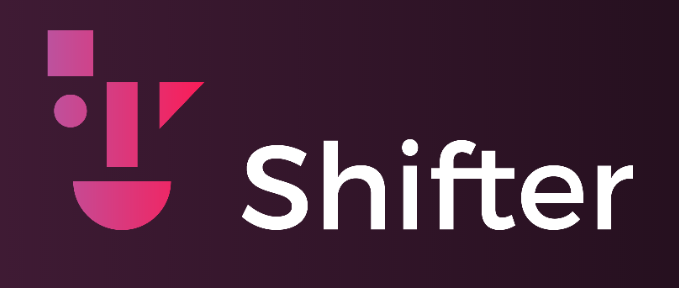 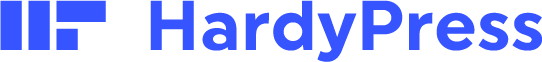 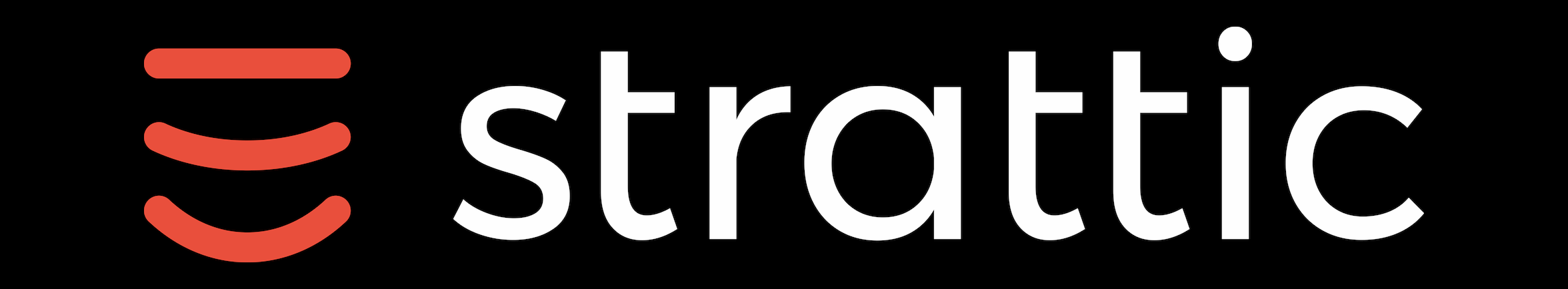 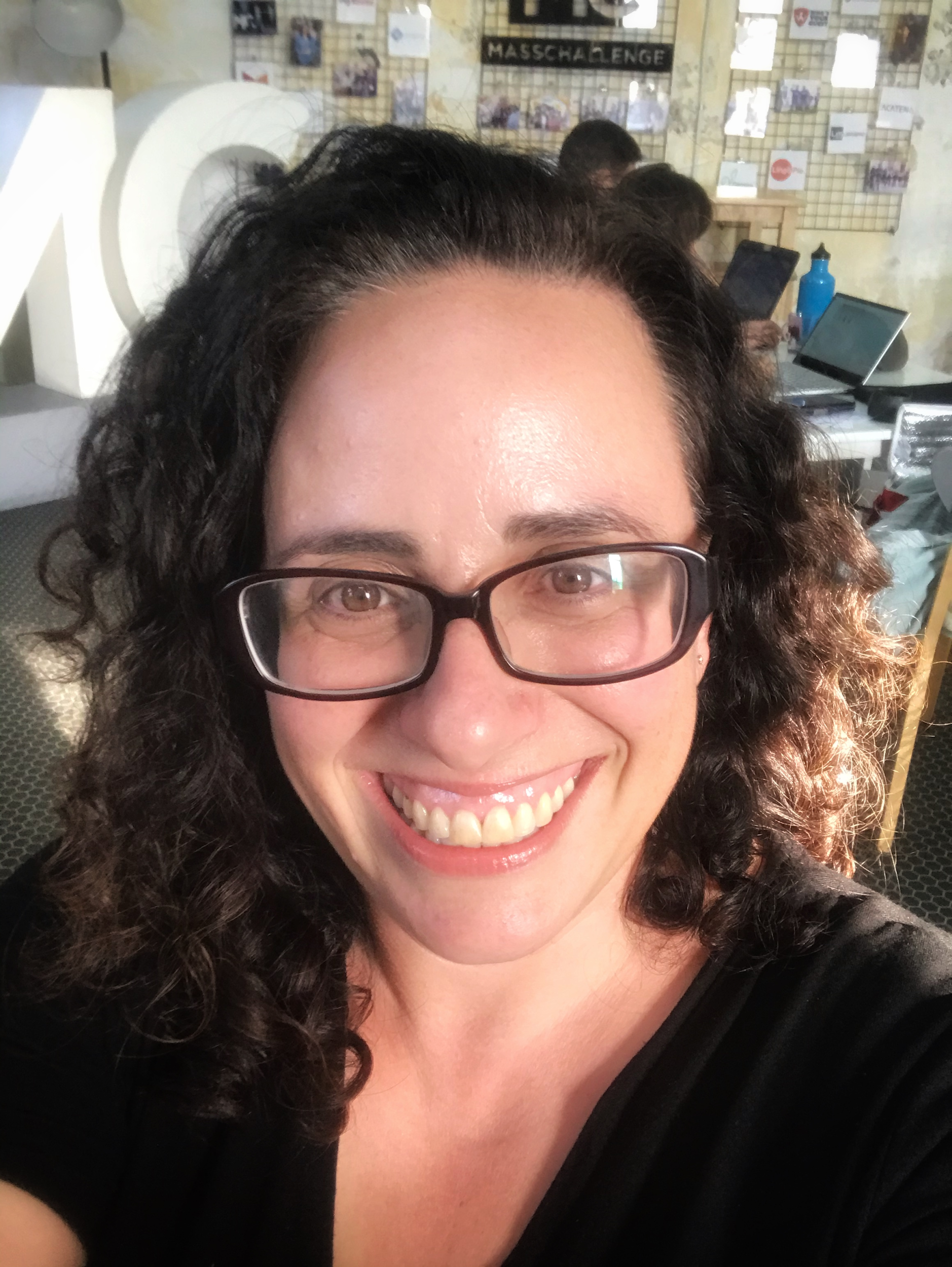 Now working for Miriam

https://www.strattic.com/
URL hunting
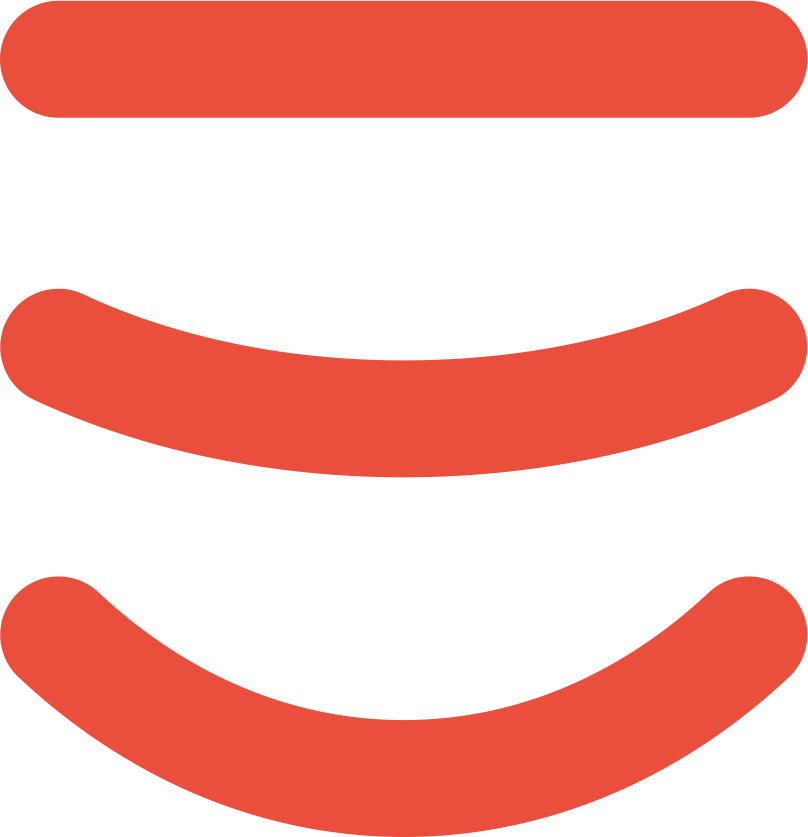 Multilingual URLs
Polylang
WPML

Beaver Builder
Generates dynamic static files

Future: query vars, AJAX POST
https://www.strattic.com/
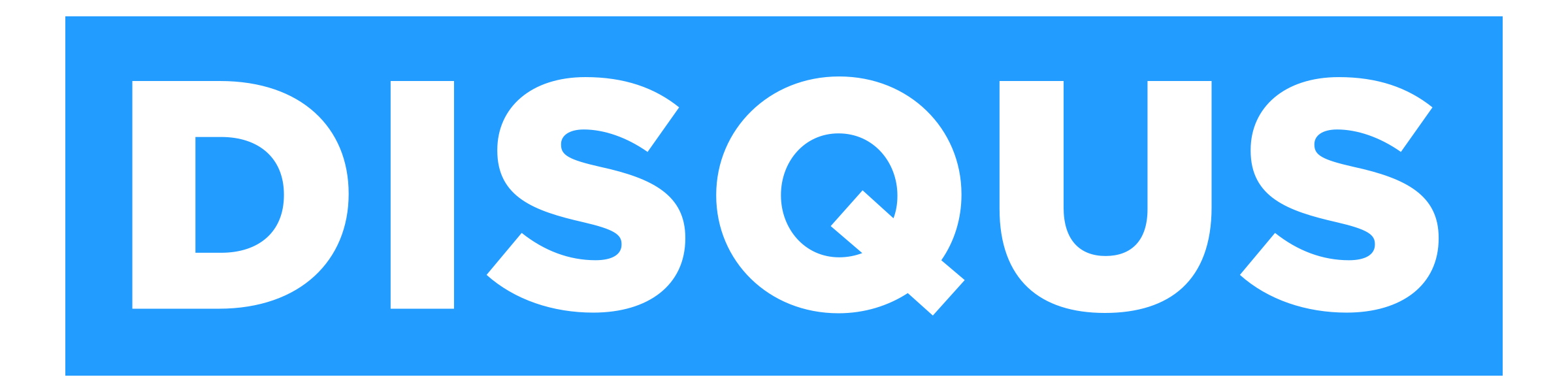 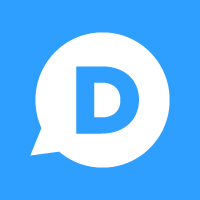 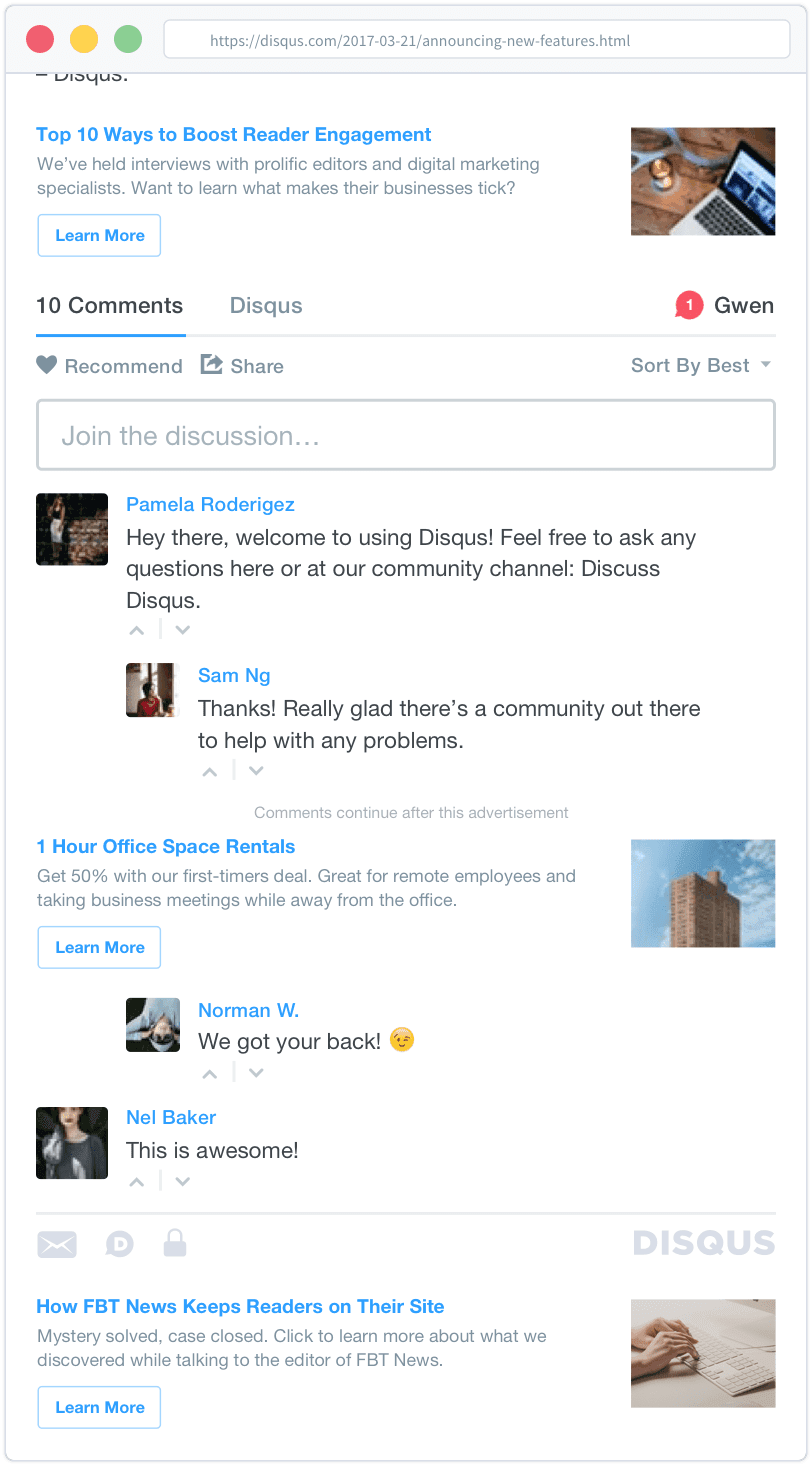 Comments
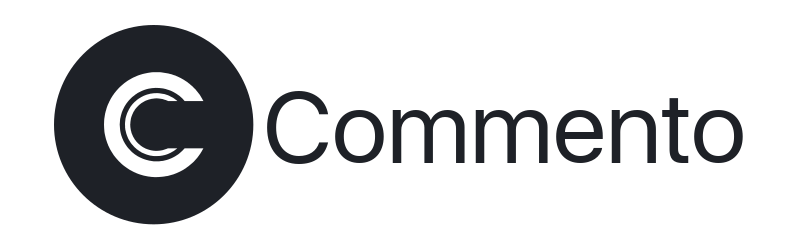 Custom Lambda based systems also possible
Search
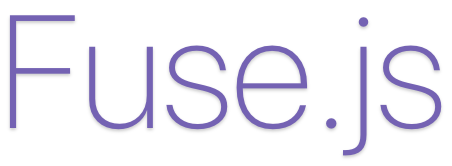 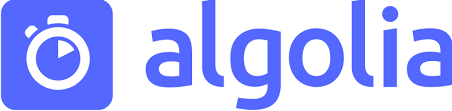 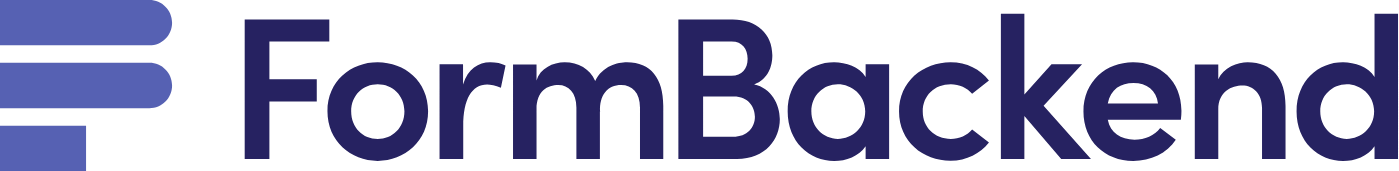 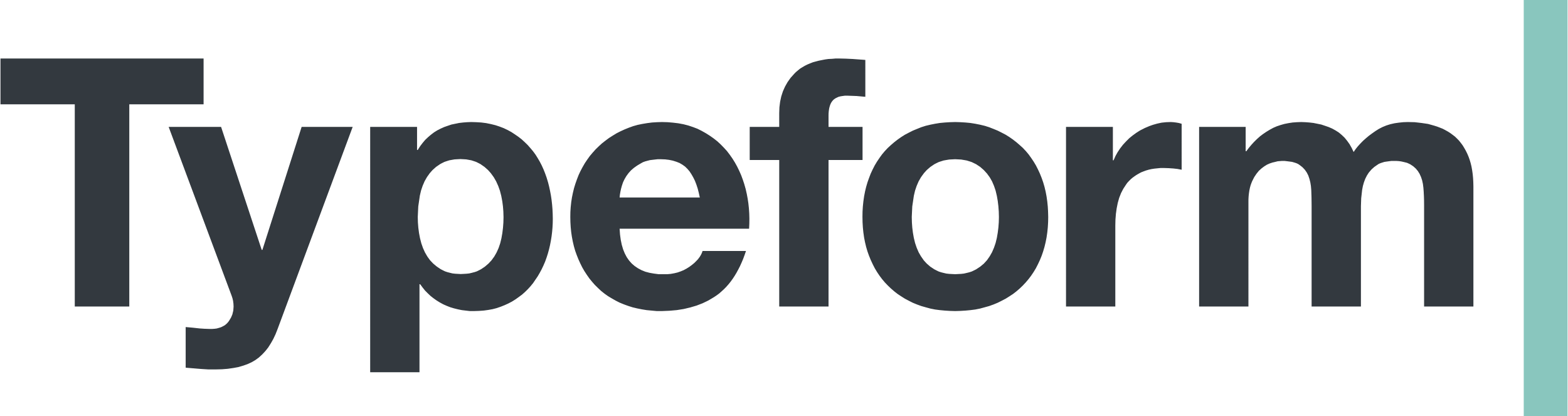 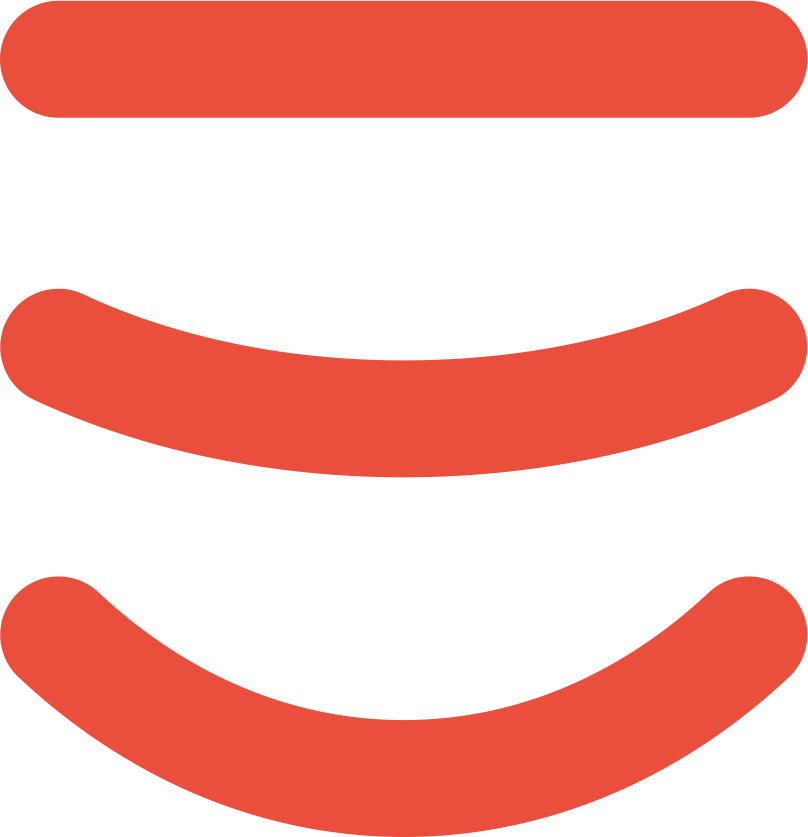 Helpful list of tools
https://www.strattic.com/static-tools/
35
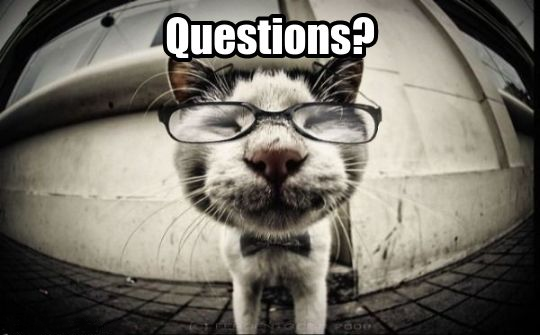 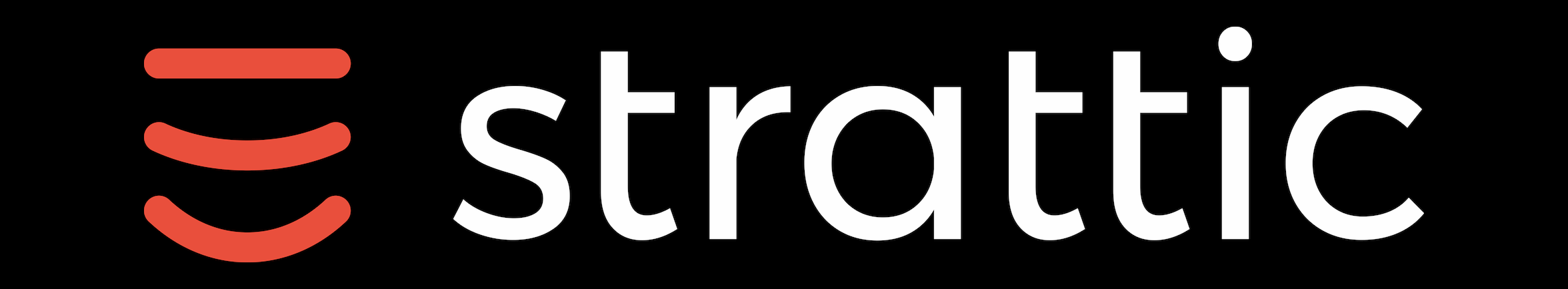 https://www.strattic.com/Shameless promo slide ^
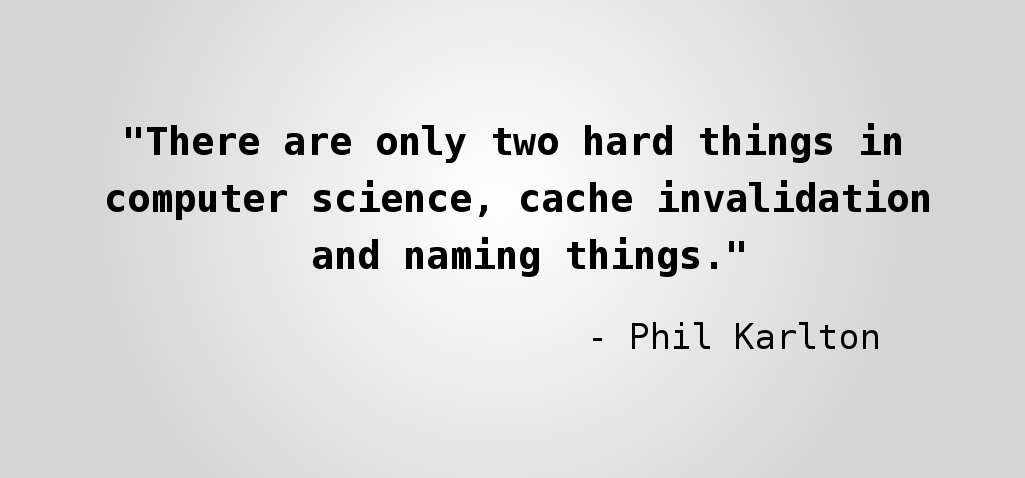 Potential solutions
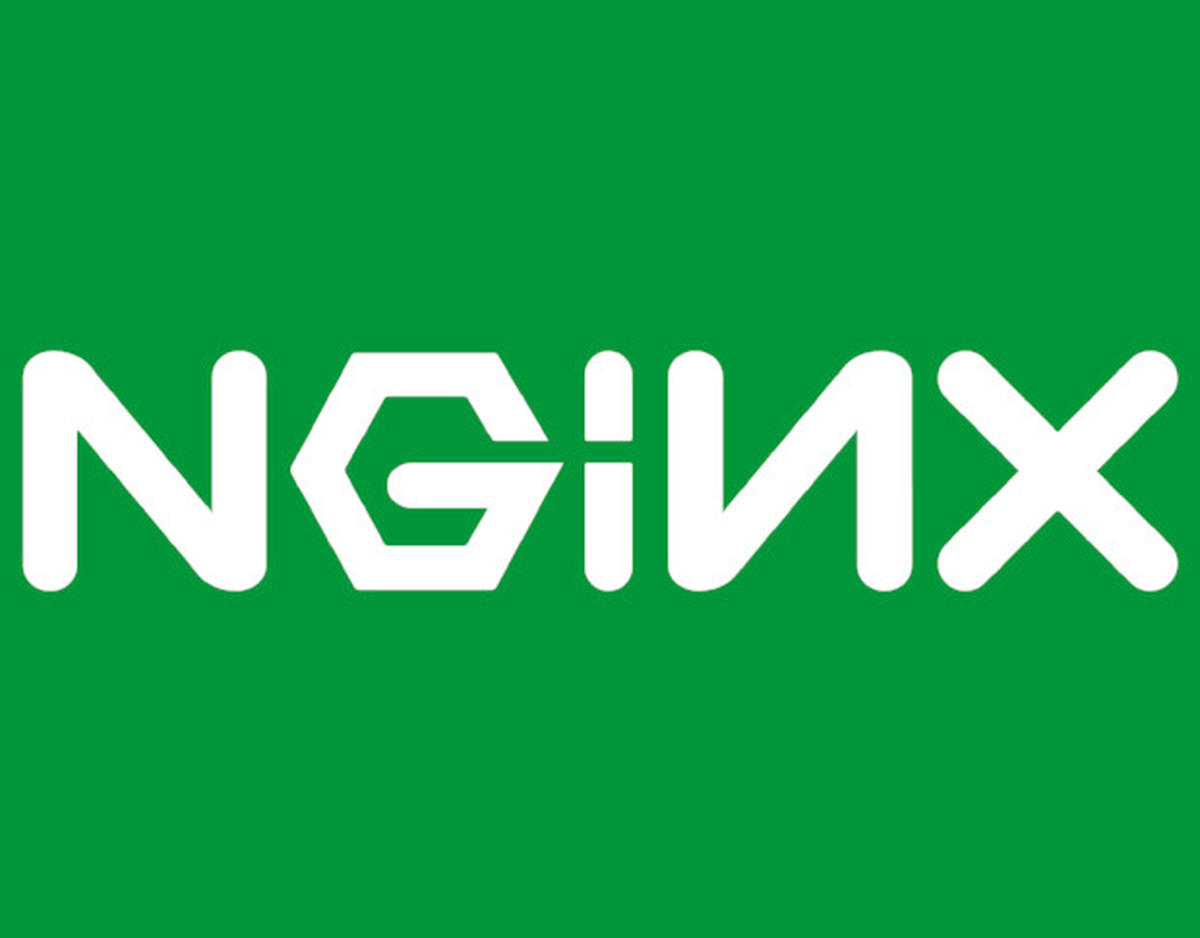 Microcaching
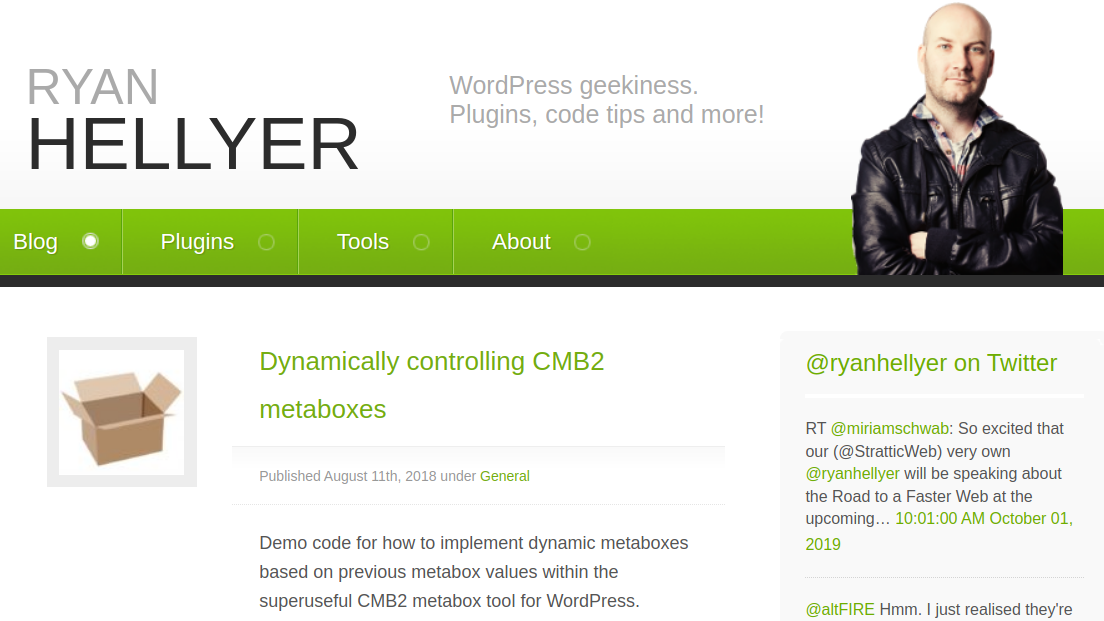 Caching your bits
Widgets				https://github.com/kasparsd/widget-output-cache

Fragment caching pluginhttps://github.com/Rarst/fragment-cache
Menushttps://geek.hellyer.kiwi/plugins/menu-cache/
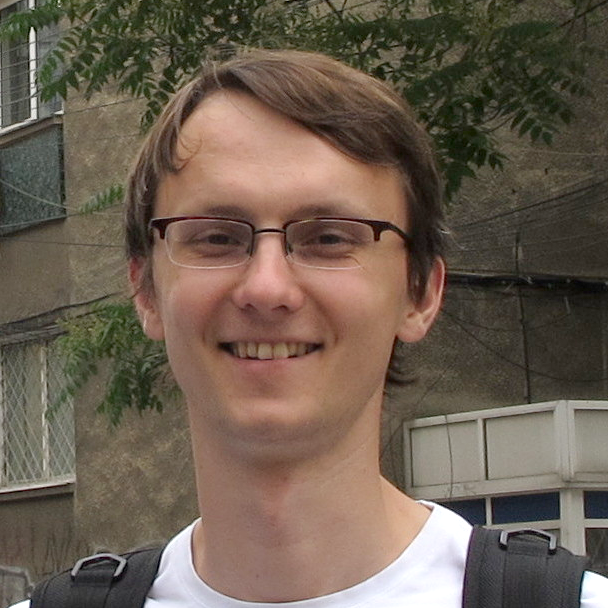 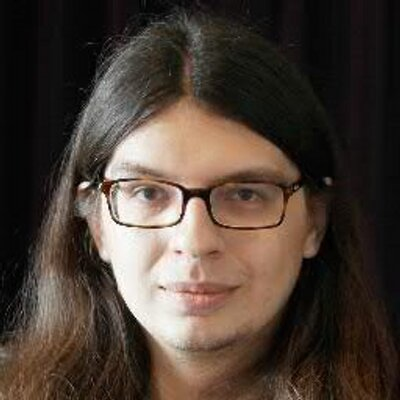 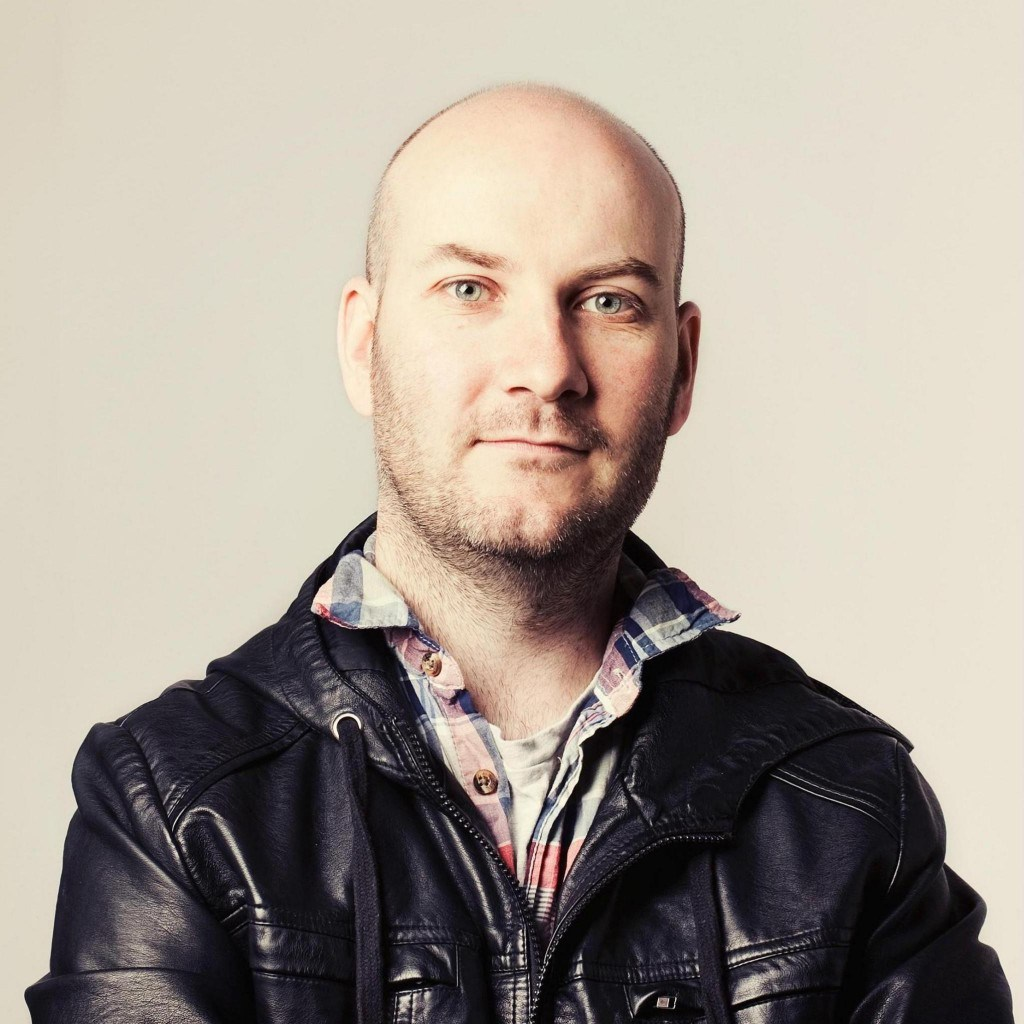 Norway
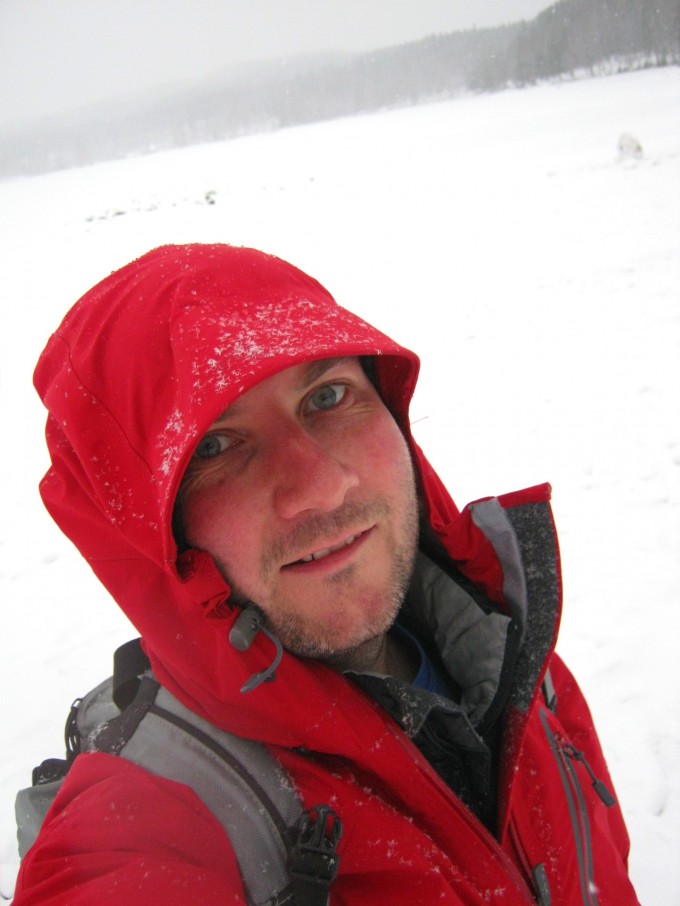 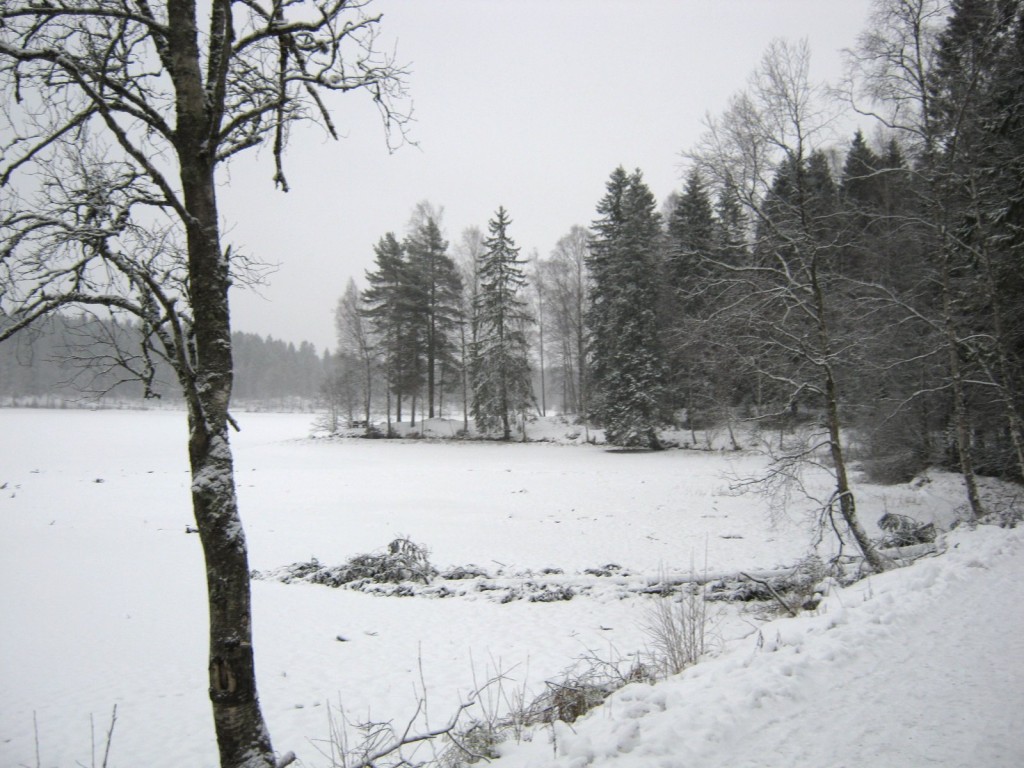 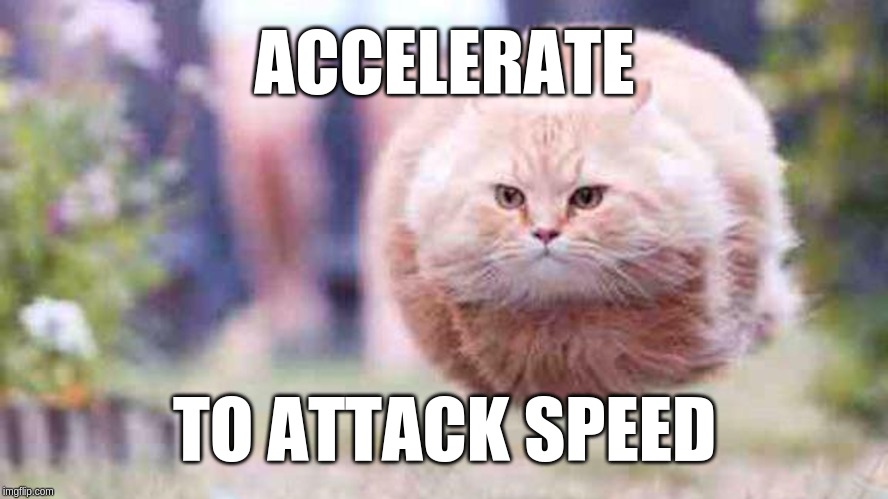 “Serverless”
AWS Lambda’s
AWS Aurora “Serverless”
AWS S3
AWS CloudFront
Other APIs
Login/registration	Facebook Connect
Auth0

Ecommerce
	Snipcart

Events
loxi.io
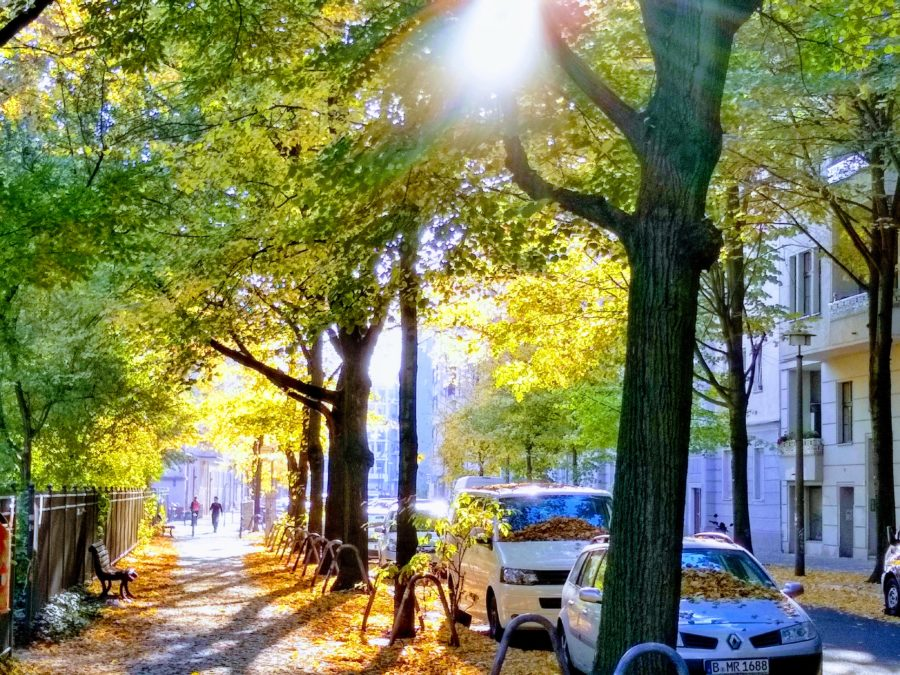 Berlin
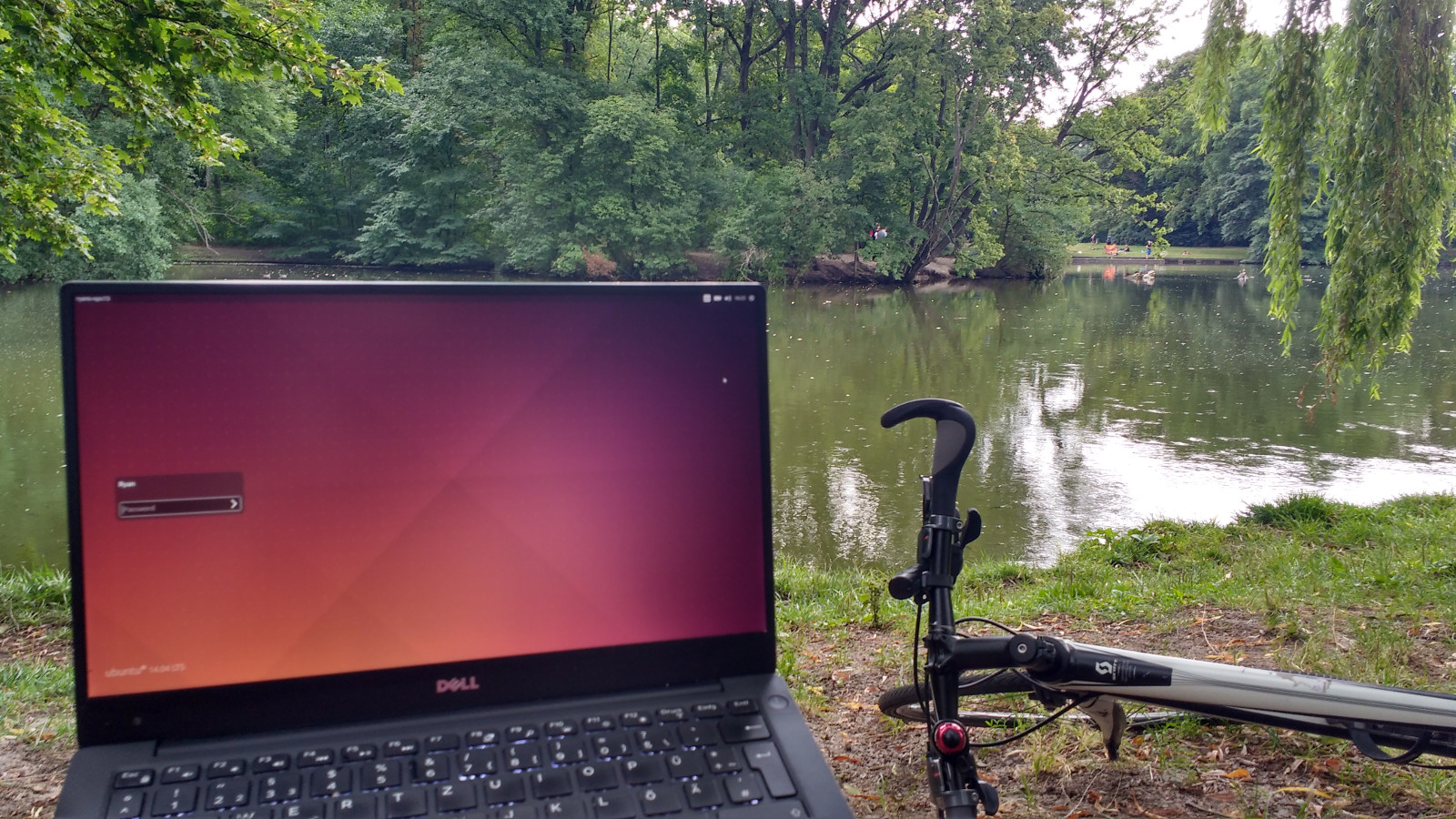 Automatic support
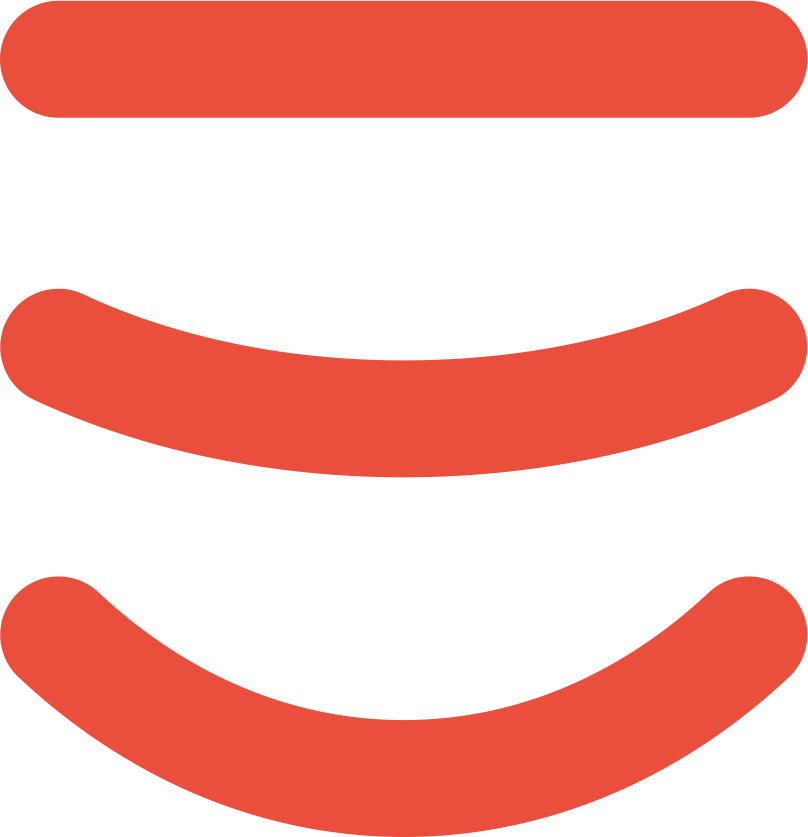 Search

Double slashes

Easy form handling
(with limitations)


                                                    https://www.strattic.com/
On page performance
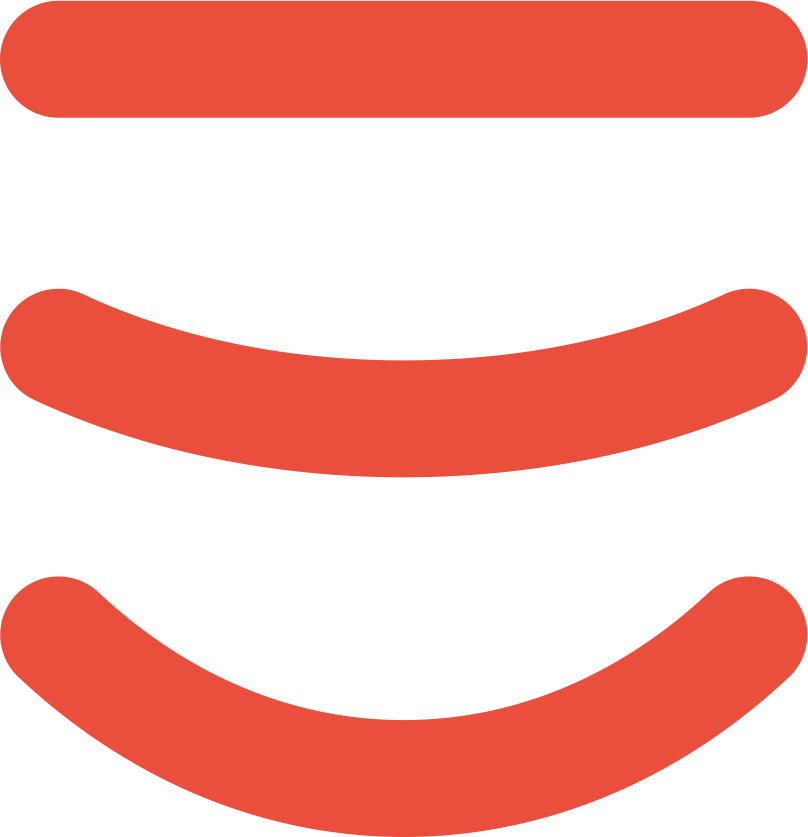 HTML minification

CSS/JS minification

Image/video compression

Reducing http requests
                                                    https://www.strattic.com/
Future URLs
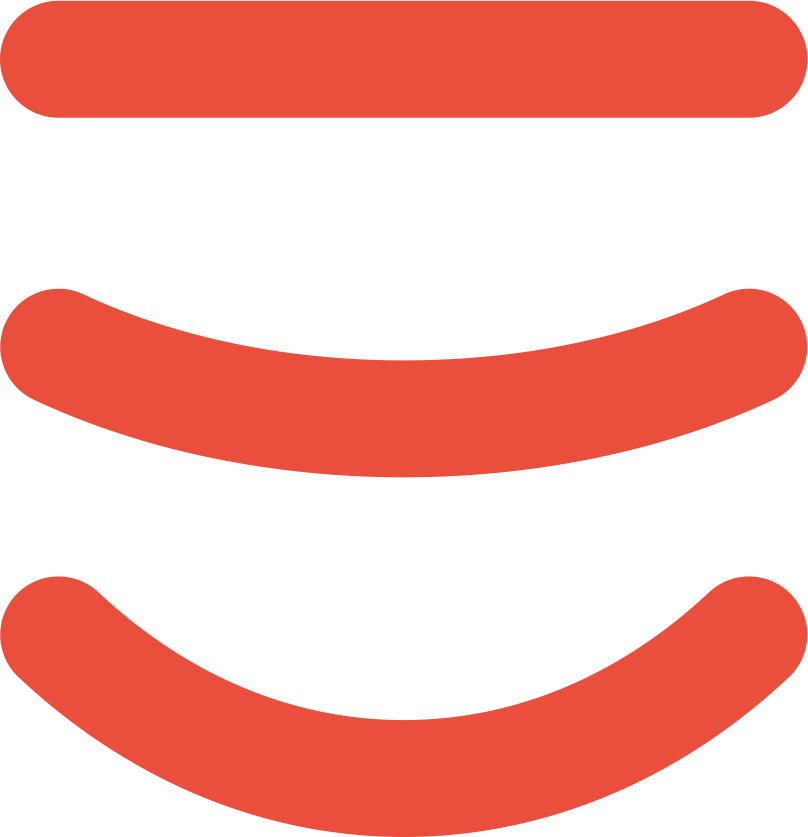 Query vars

AJAX POST requests

and more ...

                                                    https://www.strattic.com/
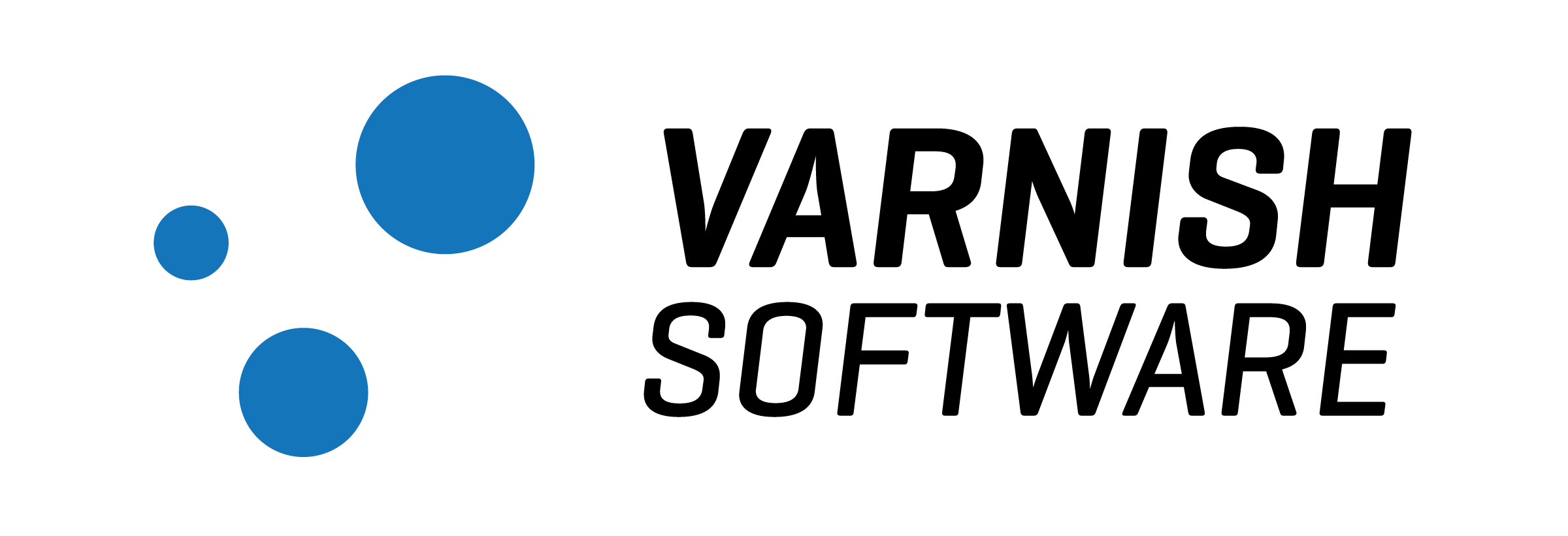 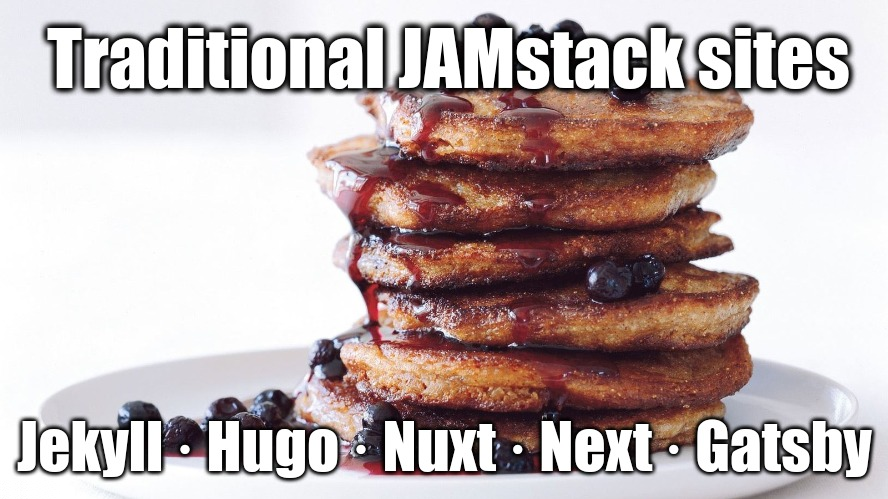 “Traditional” JAMstack sites